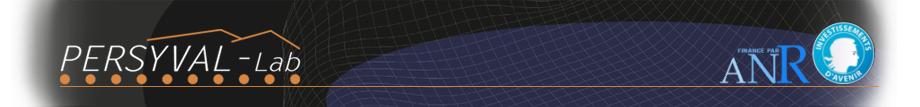 MicroBayes
Probabilistic Machines for Low-level Sensor Interpretation
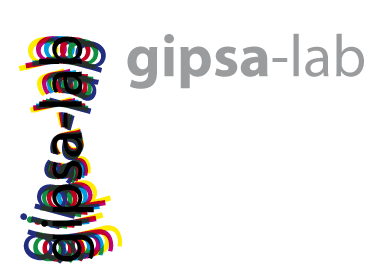 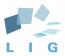 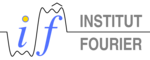 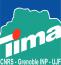 Emmanuel Mazer             Didier Piau                 Laurent Fesquet         Laurent Girin
1
Agenda
Context
Rebooting Computing 
Bambi
Project description
Scientific challenges
Envisioned approaches 
Expected results
Dissemination & valorization
MicroBayes : 2
Overall objectives
Use a radically different approach to perform computation :  stochastic computing  




Outperform standard computer  and GPU in term of speed and energy efficiency  for Bayesian inference problems
1010011001110100 -> p1=0.5
AND
0010000100000 -> p1.p2=0.125
0010100000101000 -> p2=0.25
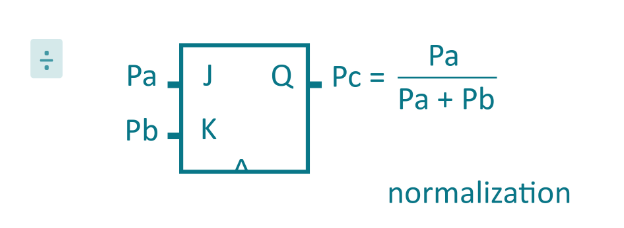 MicroBayes : 3
CONTEXT
4
High energy consumption
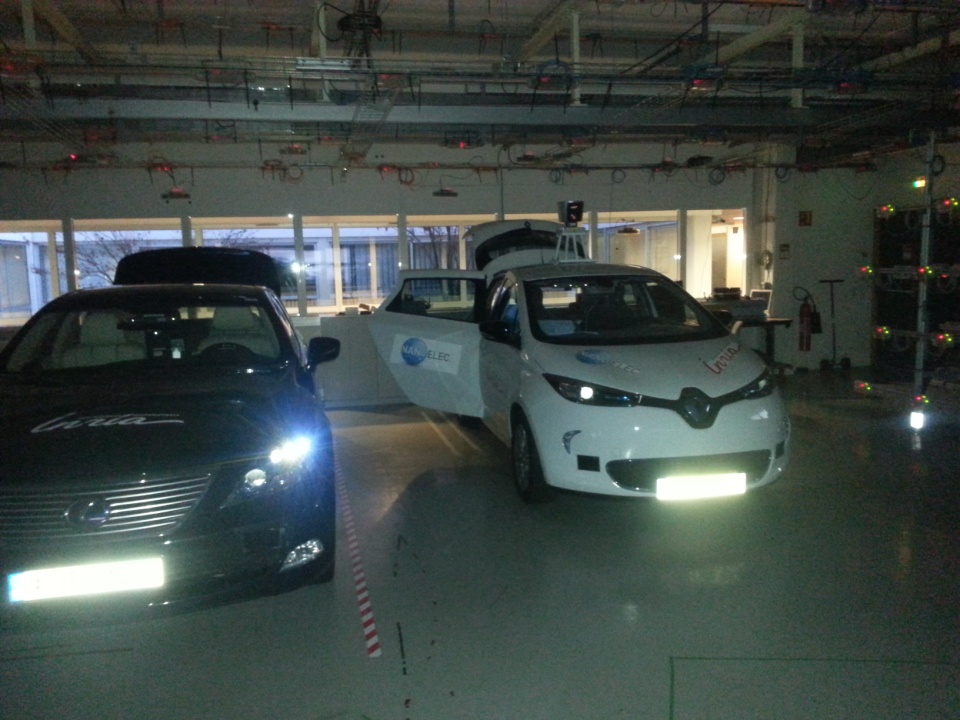 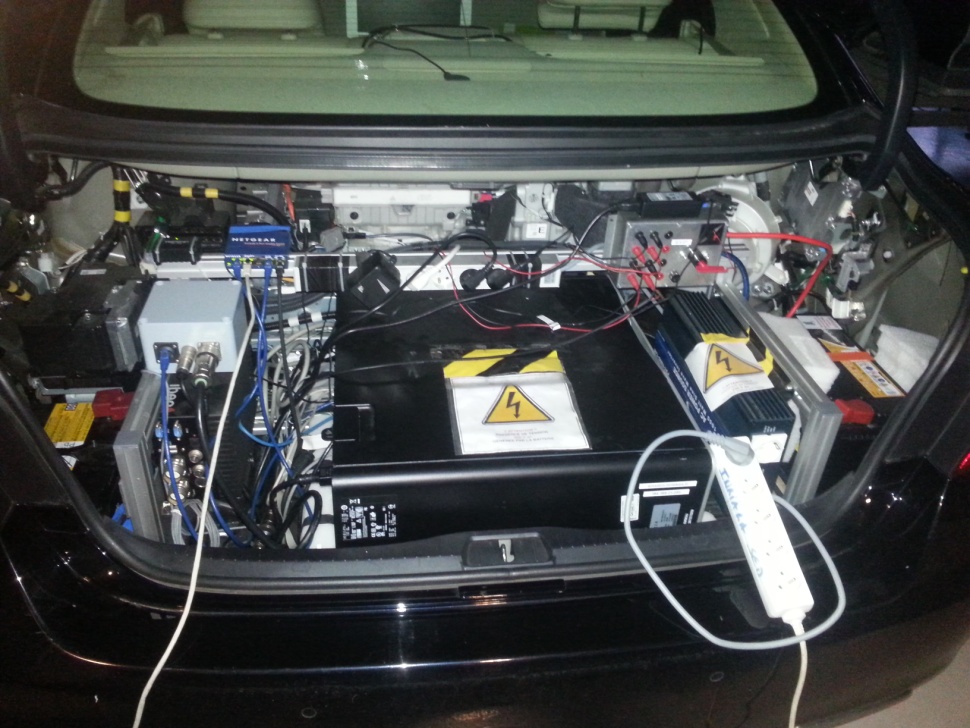 1 Stéréo Camera
+
2 lidars
MicroBayes : 5
Moore's Law limits
MicroBayes : 6
Rebooting Computinghttp://rebootingcomputing.ieee.org/rc-summits/rcs4/presentations
MicroBayes : 7
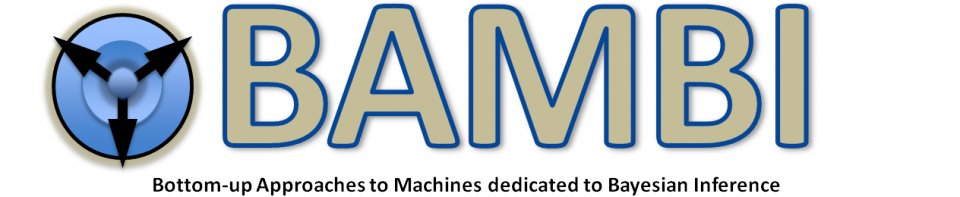 FET Project BAMBI FP7-ICT-2013-C
New hardware thinking:
 Telegraphic signal
 new device
MicroBayes : 8
Good results with minimal hardware
Exact inference
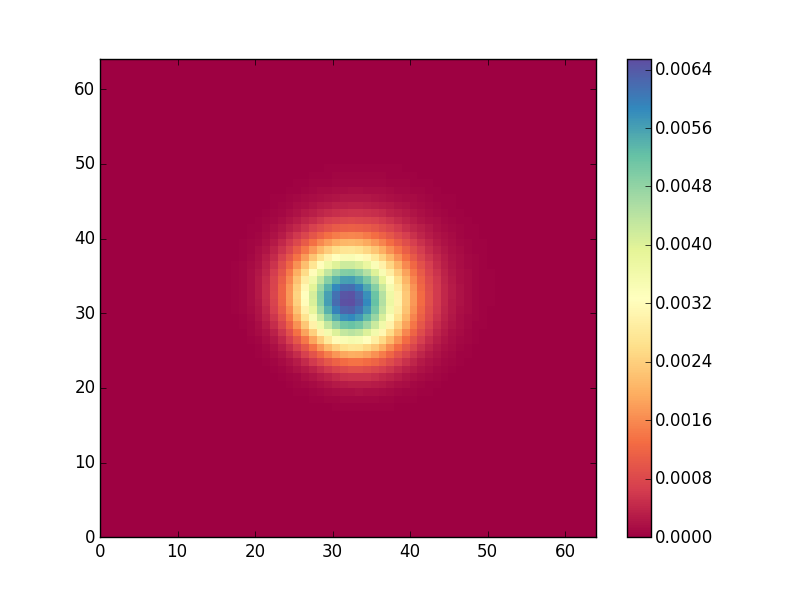 N=200: ε <0.01%
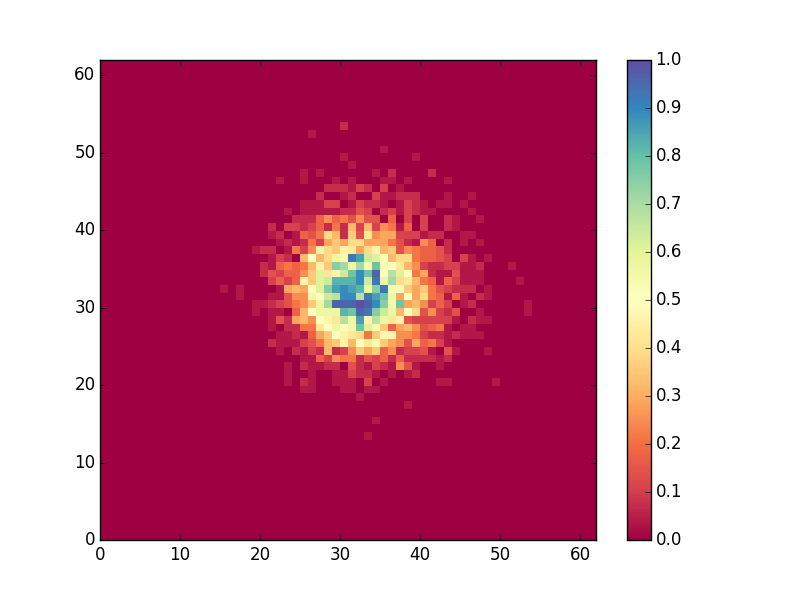 N=10
N=10: ε < 0.1%
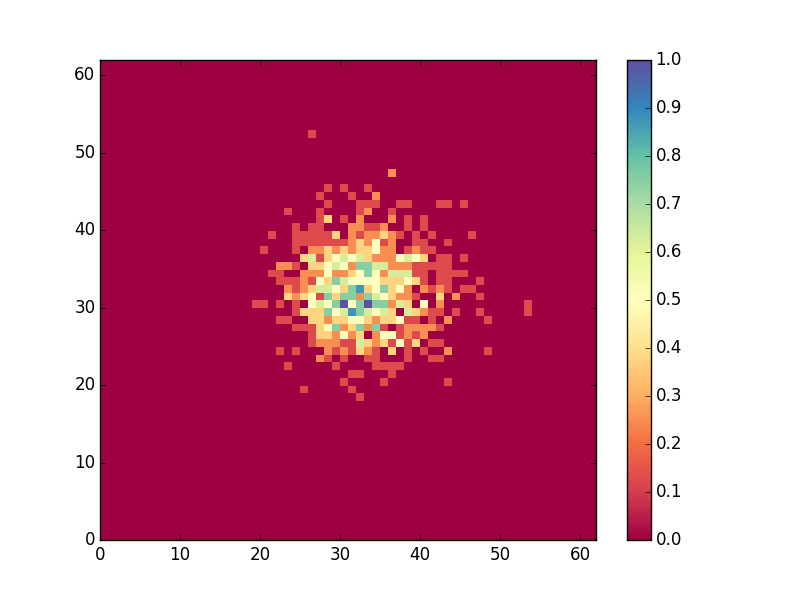 N=1: ε <2%
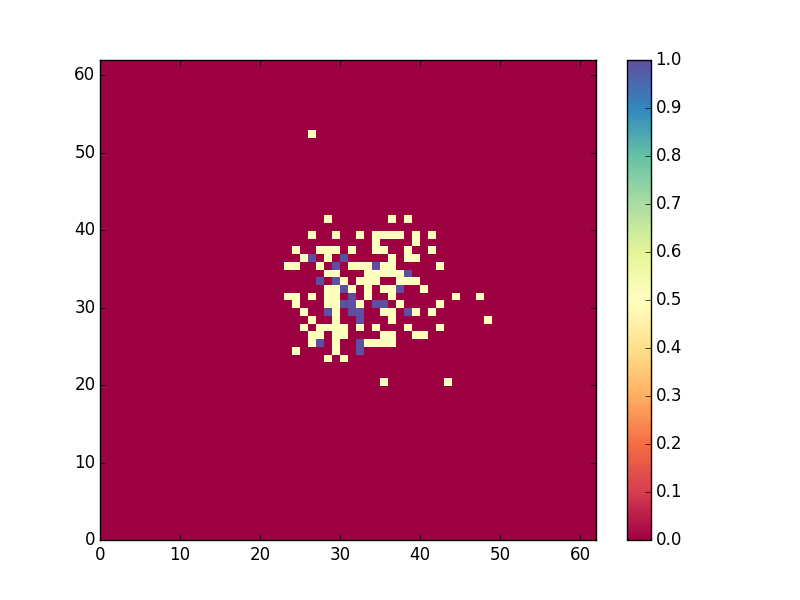 ε: mean location precision
N:  length of the bit stream  used for the priors
MicroBayes : 9
MicroBayes Challenges
To design non von Neumann architectures dedicated to the processing of stochastic bit streams.

(b) To study new algorithms for stochastic inference based on generating sets.

(c) To evaluate stochastic machines on difficult Bayesian inference problems related to low-level sensor fusion.
MicroBayes : 10
SCIENTIFIC APPROACHES
11
Design of stochastic machines
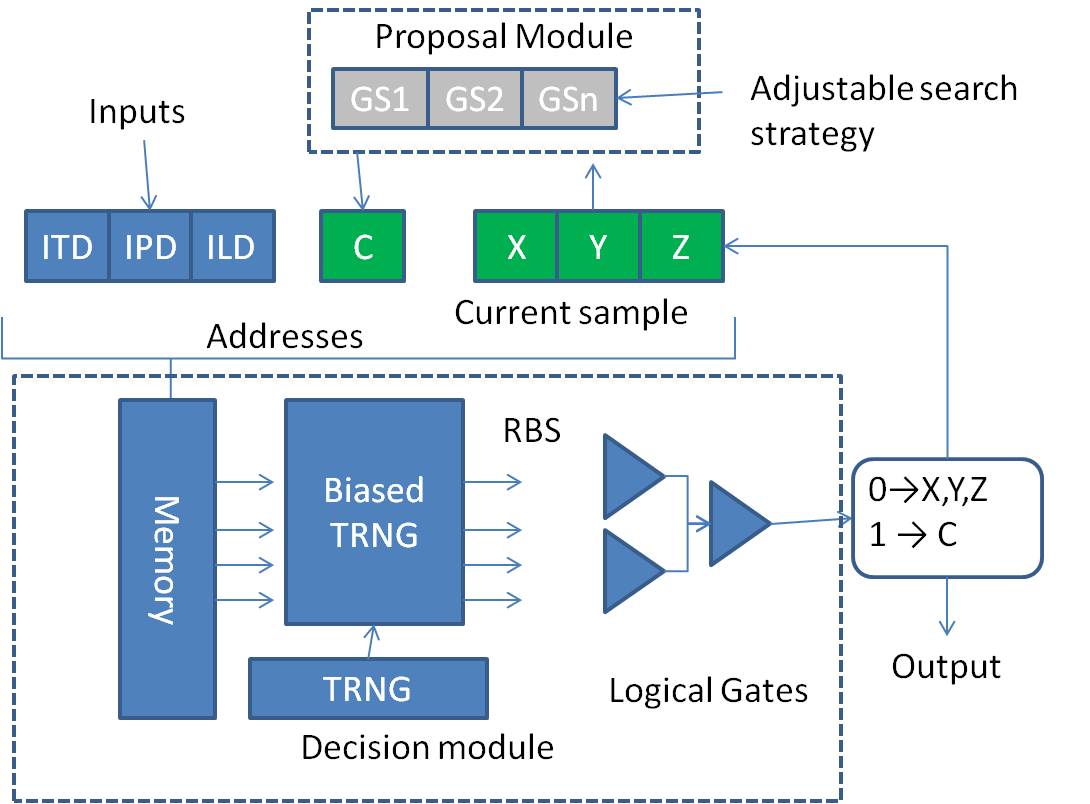 MicroBayes : 12
High performance CMOS TRNG
TIMA Self-timed ring based TRNG
Extracts randomness from the jitter of a STR, regardless the jitter magnitude
The design is flexible: area, bit rate and security level can be tuned with a very low design effort
Passes AIS31 and NIST tests at high bit rates (a few hundred Mbit/s)
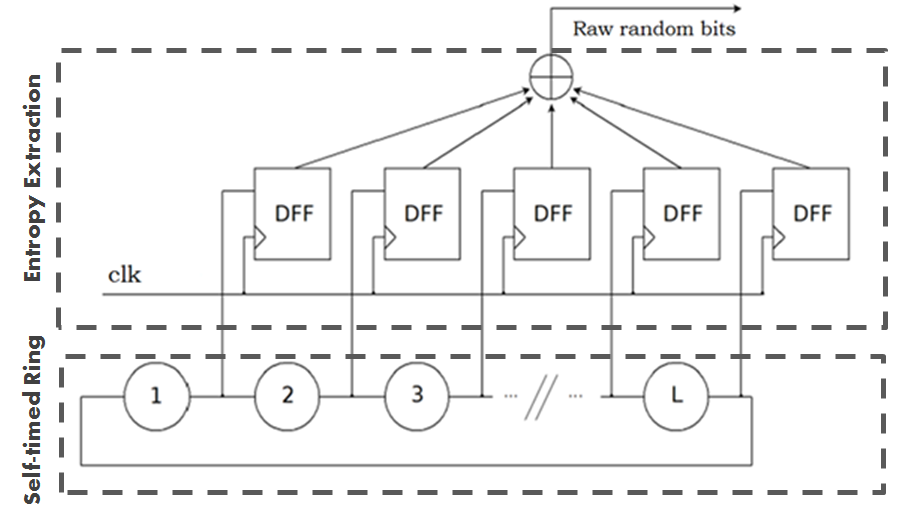 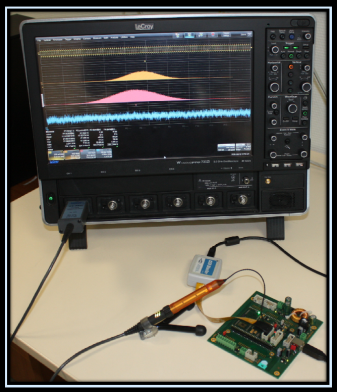 MicroBayes : 13
Compilation tool chain for stochastic machines
Bayesian model description
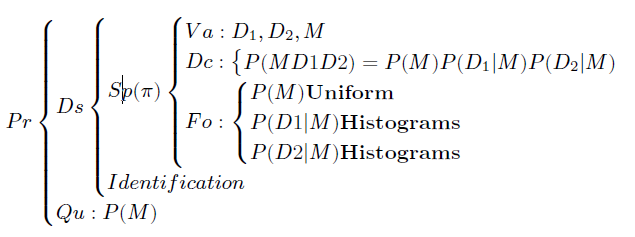 Programming and Algorithmic (ProBT)
Bayesian Inference
VHDL description
Compiler
FPGA:
Field Programmable Gate Array
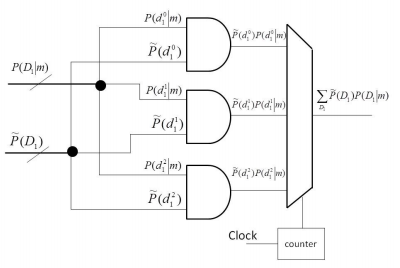 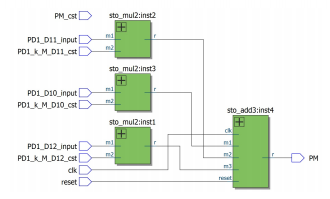 High level simulator
FPGA
MicroBayes : 14
New algorithms for stochastic inference
Realistic problems are leaving in high dimension space. 

Stochastic inference is  equivalent to explore this space to search for high probability density regions.
MicroBayes : 15
MicroBayes :  Stochastic Machine with Programmable search strategies
A generating set is a way to entirely explore a given search space.  

Choosing one generating set is a way to select an exploration strategy: for example low and large grain exploration.

Exploration strategies may be combined for a particular application.
MicroBayes : 16
MicroBayes: Evaluate stochastic machines on difficult Bayesian inference problems
Sound Source Localization
Sound Source Separation
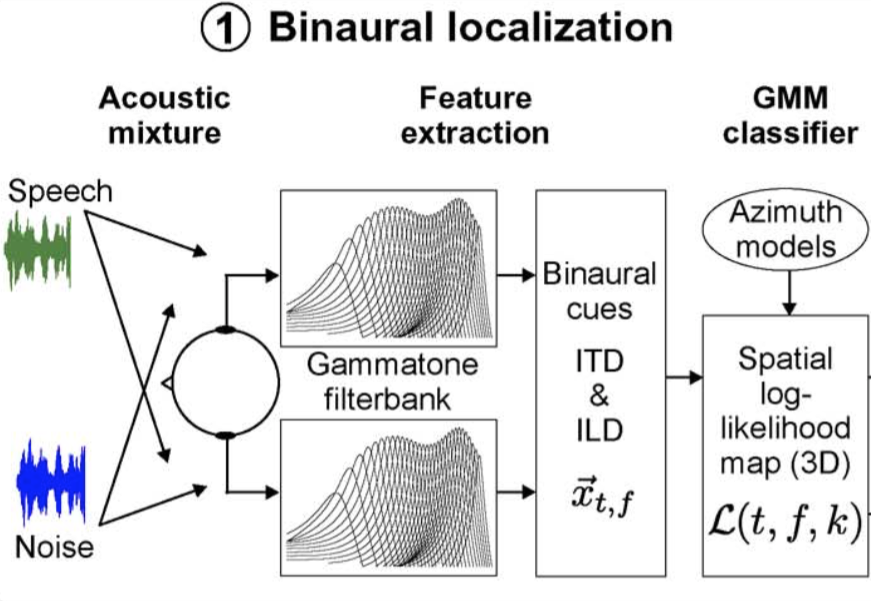 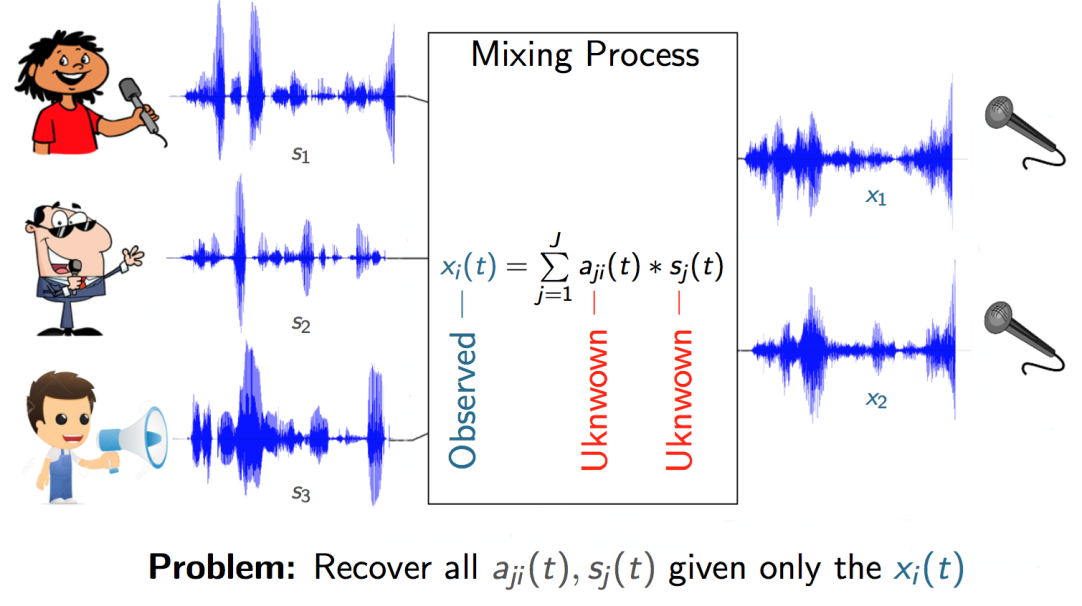 MicroBayes : 17
ORGANIZATION
18
M1 : Architecture and compilers for stochastic machines
M1:
Circuit Architecture 
High throughput RNG
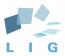 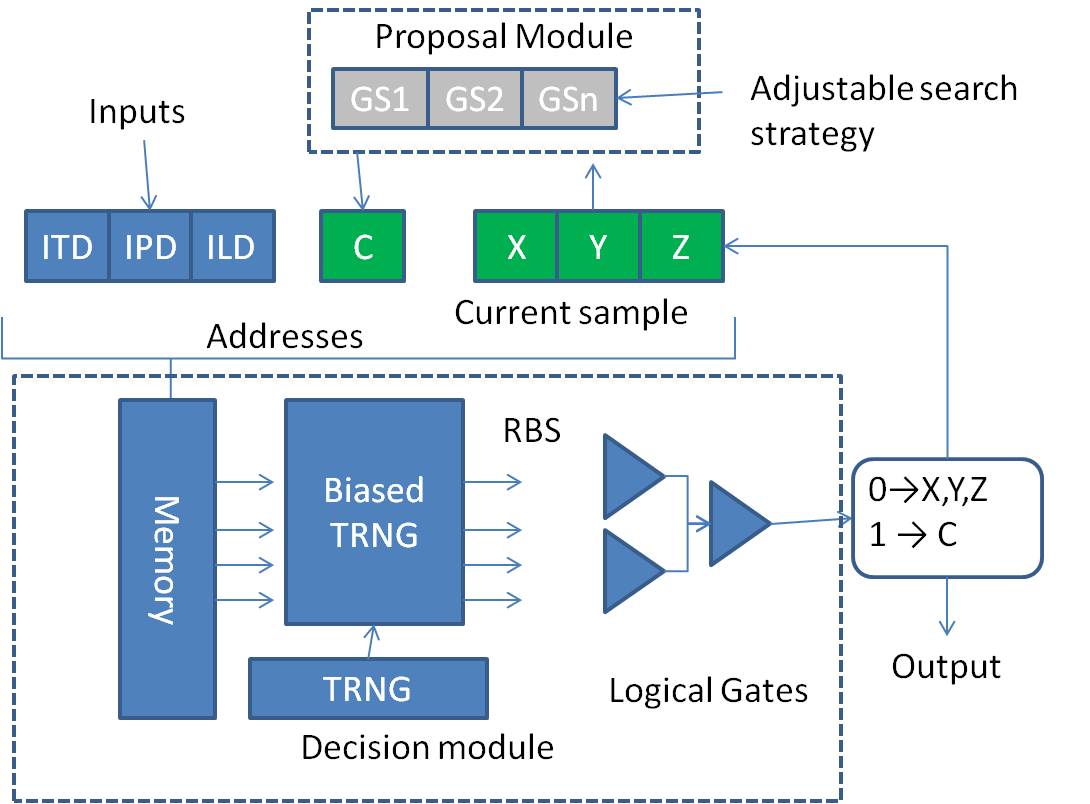 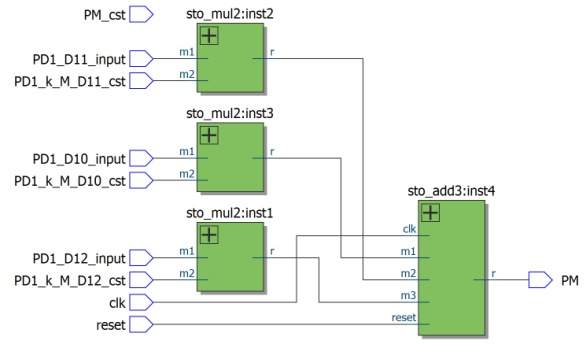 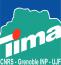 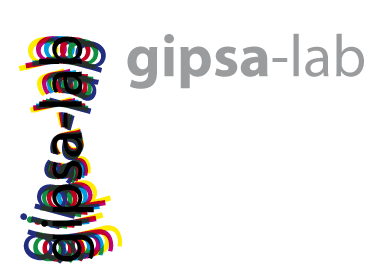 M1:
Dimensioning
Experimental requirements
MicroBayes : 19
M2: Algorithms for stochastic search
M2: explore the search space for high probability  density regions  with generating sets: 
 Theory and formalization 
 Combination to build exploration policies
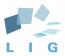 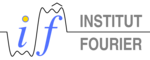 M2: Define appropriate search strategies in  high dimensions 
(ie: Source separation)
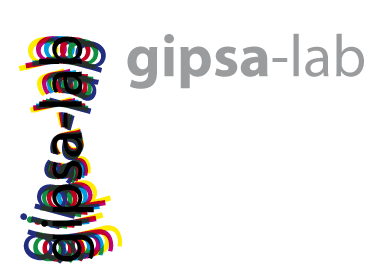 MicroBayes : 20
M3: Stochastic algorithms for the localization and the separation of sound sources
M3
Bayesian formalization source localization & separation

Specific models for source localization and separation  addressing the problem of  quantization
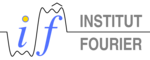 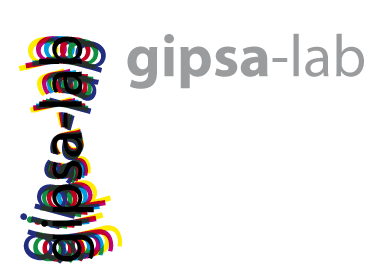 MicroBayes : 21
M4:  Evaluation on simulated and real-world acoustic signals
M4: 
Experimental setup
Quantitative evaluation & discussion
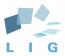 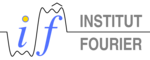 M4:
 Compiler and Software
 Algorithms
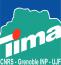 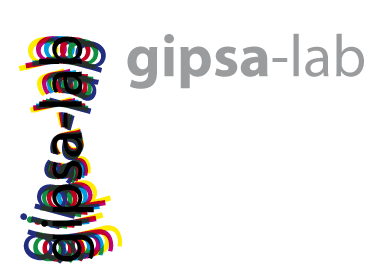 MicroBayes : 22
PhD
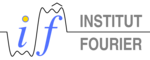 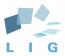 Year 1
Year 2
Year 3
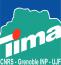 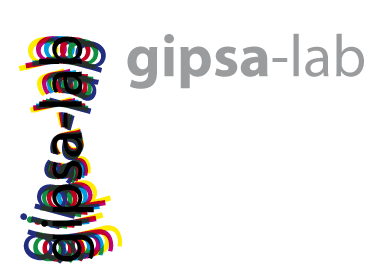 MicroBayes : 23
Postdoc
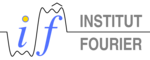 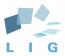 Year 2
Year 3
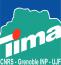 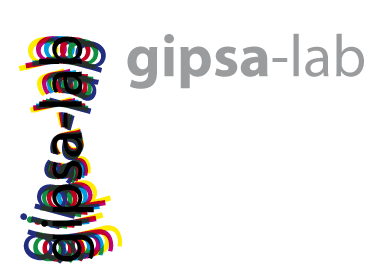 MicroBayes : 24
Postdoc
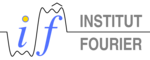 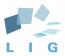 Year 2
Year 3
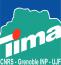 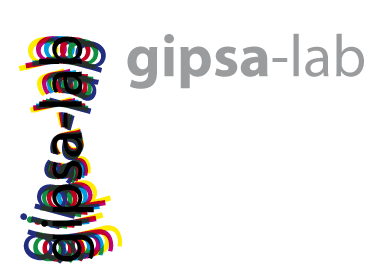 Expected Results
Prototype of a programmable stochastic machine 

New algorithms for stochastic inferences allowing to address a variety of applications 

Demonstrations on two difficult tasks
MicroBayes : 26
Impact
Extracting precise information from large amount of noisy data is a general problem. 
A success would lead to high performances devices (speed  and energy consumption) for embedded systems: 
sensor fusion & interpretation
Accelerometers ,  grid based approaches 
telecommunication  
 PN acquisition  
 Decoding
MicroBayes : 27
Architecture for demanding applications
MicroBayes will lead to the making of a new type of programmable computer that can proactively interpret from large amount of noisy data with a good energy efficiency. 
		Patents  (architecture – Compilation ) 
  		Stochastic machine kit 
		Local collaboration Xerox-CEA-ProbaYes
MicroBayes : 28
Dissemination
Scientific Paper and conferences 
Mathematics
Computer science
ICC CC: cognitive computing Cognitive computing - big data - brain inspired computation
Robotics
IROS: roboticsspecial issue : Special Issue on Unconventional computing for Bayesian inference
Signal audio 
IEEE Transactions on Speech, Audio and Language Processing
EURASIP Journal on Advances in Signal Processing
Micro electronics
Async
DATE: Architecture designArchitectural and Microarchitectural Design : power and energy efficient architectures
HPCA: architecture systemArchitectures for emerging technology and applications
MicroBayes : 29
MicroBayes
Four  multi-disciplinary Labs
One PhD
One PostDoc
One prototype of a programmable Stochastic Machine 
Two  representative demos
Three scientific challenges
Architectures for stochastic machines
New inference algorithm
Difficult inference problems
MicroBayes : 30
The future Bayesian Valley ?
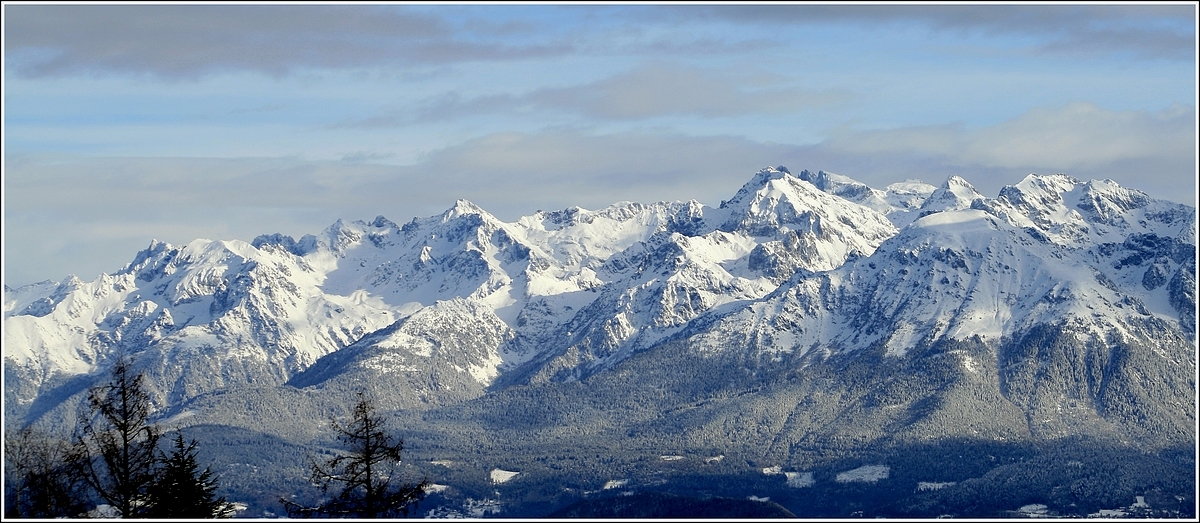 MicroBayes : 31
Exact Inference        : sums
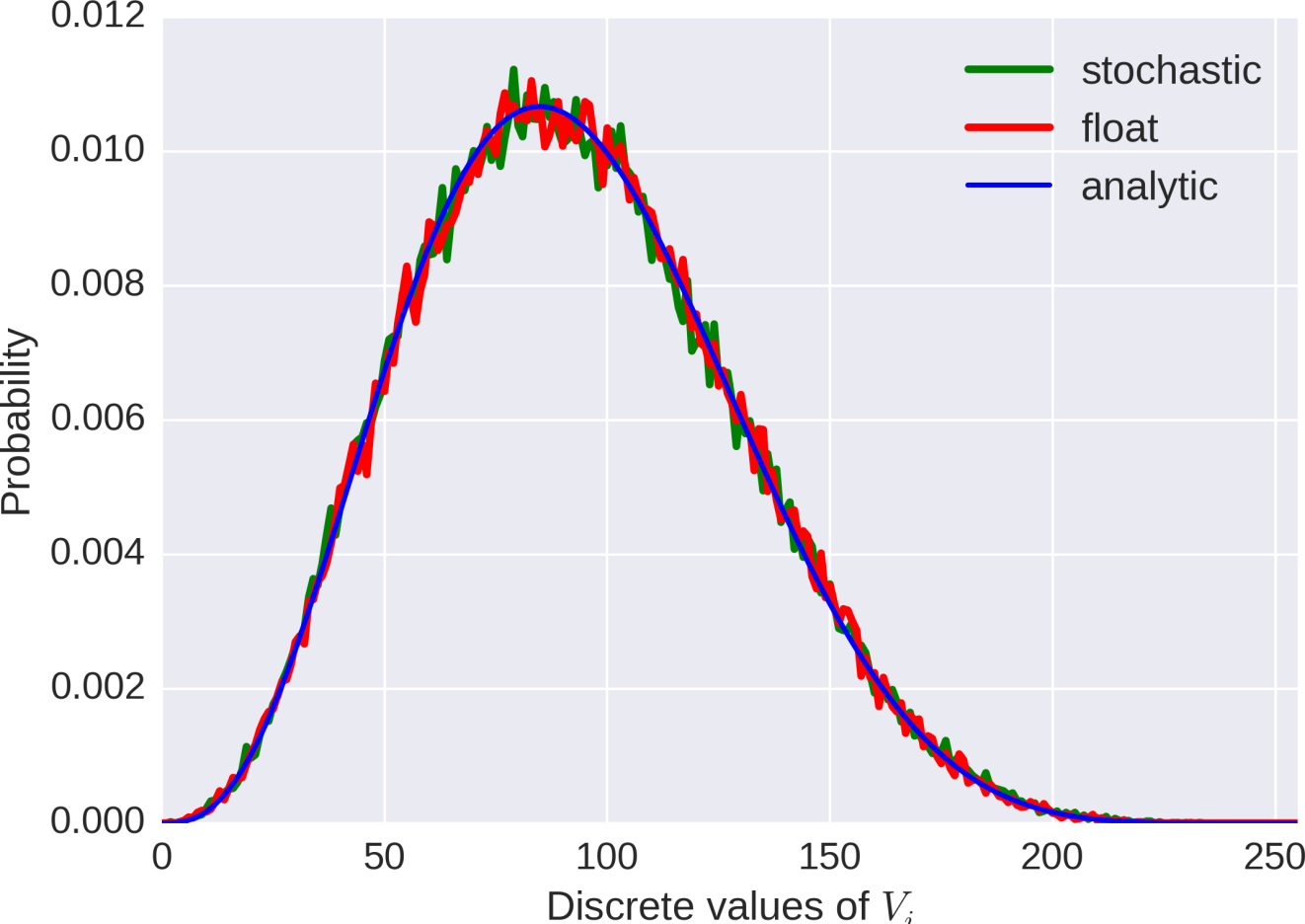 MicroBayes : 32